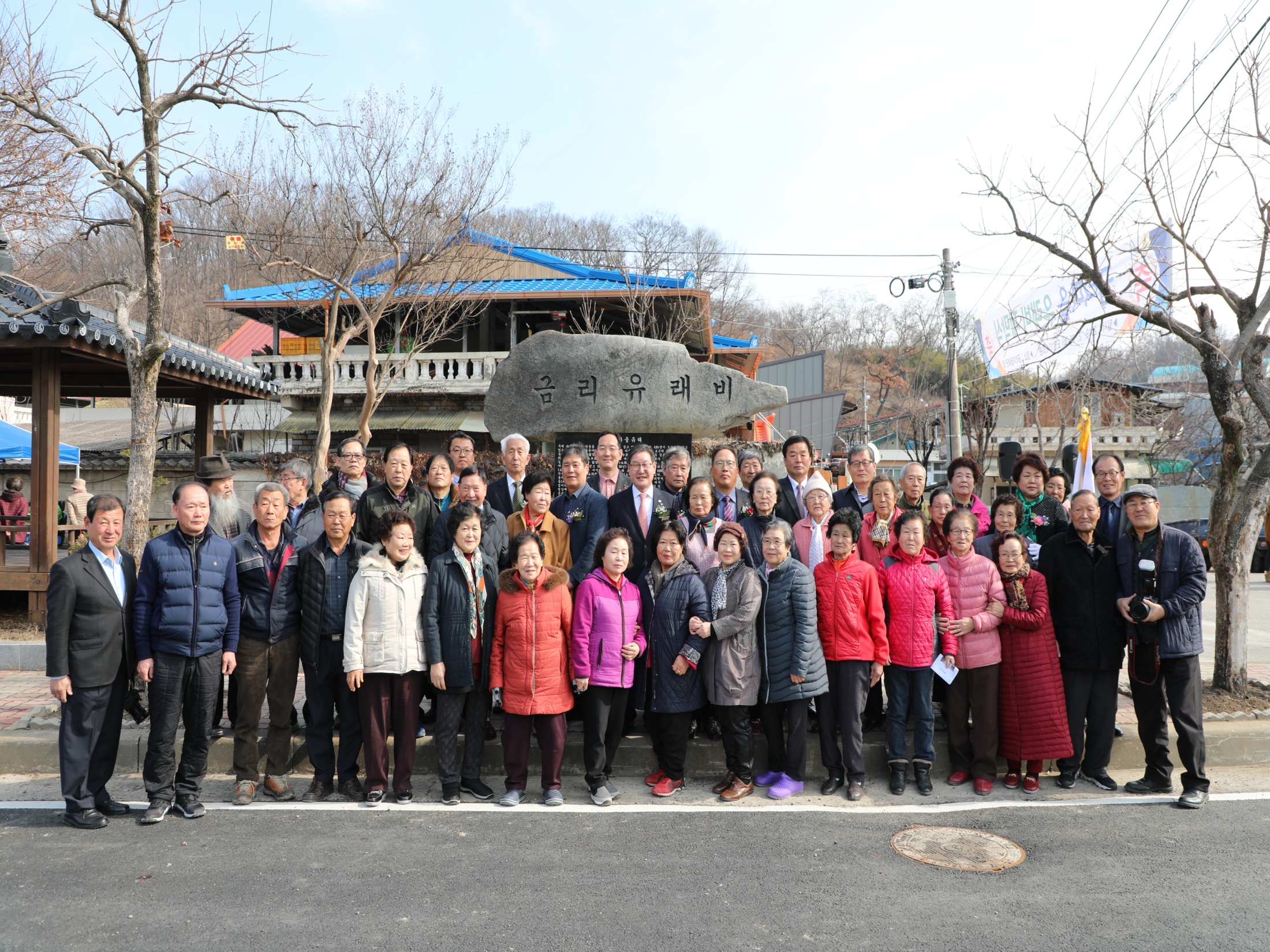 [Speaker Notes: 먼저, 지금의 옥천입니다.]
15-1. 영동군 지역 알리기 특강
3. 12. (화) 10:30 / 육군종합행정학교 (본관 대강당) / 400명
주    제 : 영동바로알기(관광지, 축제, 전입혜택 등) 
   ※ 군수님  하실  일 : 강의
15-2. 관내기관 선배(퇴직) 공무원 간담회
3. 13. (수) 10:40 / 와인터널 이벤트홀 
대    상 : 행정동우회, 경우회 (100명)
   ※ 군수님  하실  일 : 회의주재
15-3. 찾아가는 이동군수실 운영
15-4. 3월 확대간부 회의
3. 28. (목) 17:00 / 상황실 
   ※ 군수님  하실  일 : 회의주재
15-5.  전 공무원 특별교육
3. 20. ~ 22.(3기) 13:30~18:00 / 국악체험촌 / 기수별 260여명 
교육내용 : 청렴 및 기강확립, 친절, 폭력예방 교육
 ※ 군수님 하실 일 : 인사말씀
15-6. 2019년 적십자봉사회 역량강화교육
3. 7.(목) 10:00 / 레인보우영동연수원 / 150명
  ※ 군수님  하실  일 : 특강
15-7. 영동군 주민자치위원 역량강화 워크숍
3. 8.(금) 13:30 / 와인터널 이벤트홀 / 150명
  ※ 군수님  하실  일 : 특강
15-8. 2019 이통장 역량강화 교육
3. 12.(화) 10:00 / 도민 연수원 / 신규이장 등 10명
15-9. 쾌적한 환경 행복한 공동체 만들기
3. 20.(수) 14:00 / 힐링타운 주차장 / 40명(새마을회장 김종욱)
3R재활용운동 및  재활용품 수집, 판매 이웃돕기 등
15-10. 2019년 영동군 이장체육대회 
3. 28.(목) 10:00 / 과일나라 테마공원 잔디광장 / 500여명 
   ※ 군수님 하실 일 : 격려사 및 모범 이반장 표창패 수여
15-11. 사회단체 회의 및 행사
15-12. 2019년 적십자봉사회 오지마을 경로위로연
15-13. 지하시설물 DB 구축 사업 제안서 평가
 3. 7. (목) 14:00 / 상황실 /제안서 PPT 발표 및 심사
15-14. 영상디스플레이 장치 설치
 3. 15.(금) ~ 3. 18.(일) / 청사 중앙현관
 기존 LED전광판을 멀티미디어 전광판으로 교체
15-15. 기타업무
3월 정례조회 / 3. 4.(월) 09:00 / 대회의실 / 200명
3월 금요회의 / 3. 14.(목) 17:00 / 상황실 / 39명
자원봉사센터 이미용 보수교육 / 매주 화, 목19:30  
   / 자원봉사센터 교육실 / 20명
영동군 웹진 3월호 발행 / 3. 13.(수) / 수신동의자  16,191명 
  / 군정 주요소식 및 관광지 정보 제공
▣ 이달의 중점 홍보 사항
 주민정보화교육 / 3. 4.(월) ~ 3. 22.(목) / 120명
   / 읍사무소 주민정보화교육장 / 파워포인트 수업 외 3과정